Default screen with new program in Calypso.  

Manually changing the printout setting and 
Header parameters is a pain in the butt.

You can save the way the CMM outputs these files
And recall them with one click.
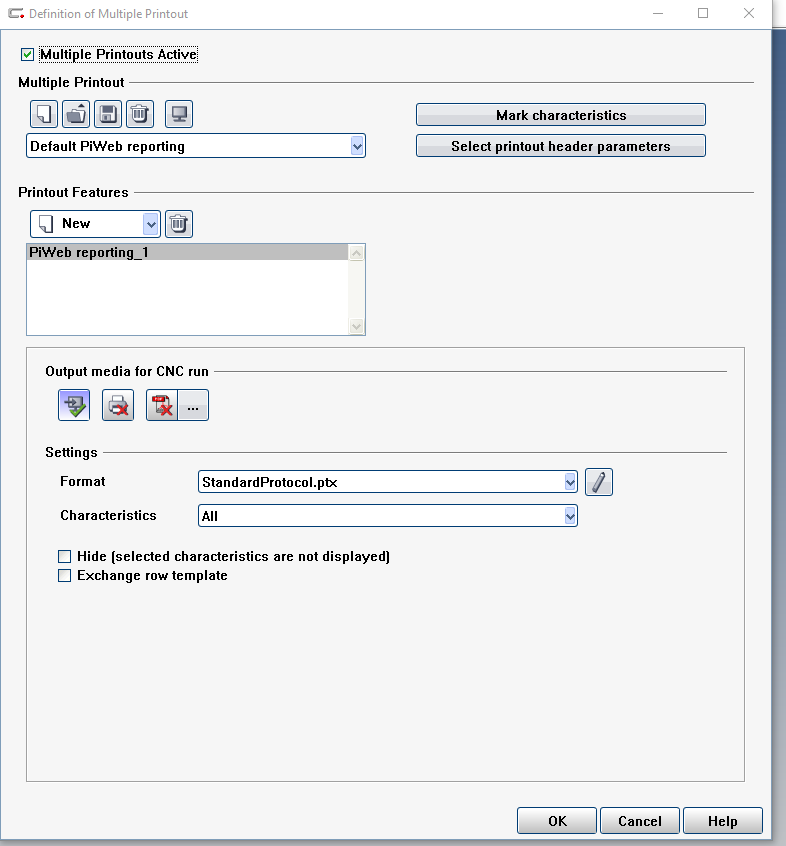 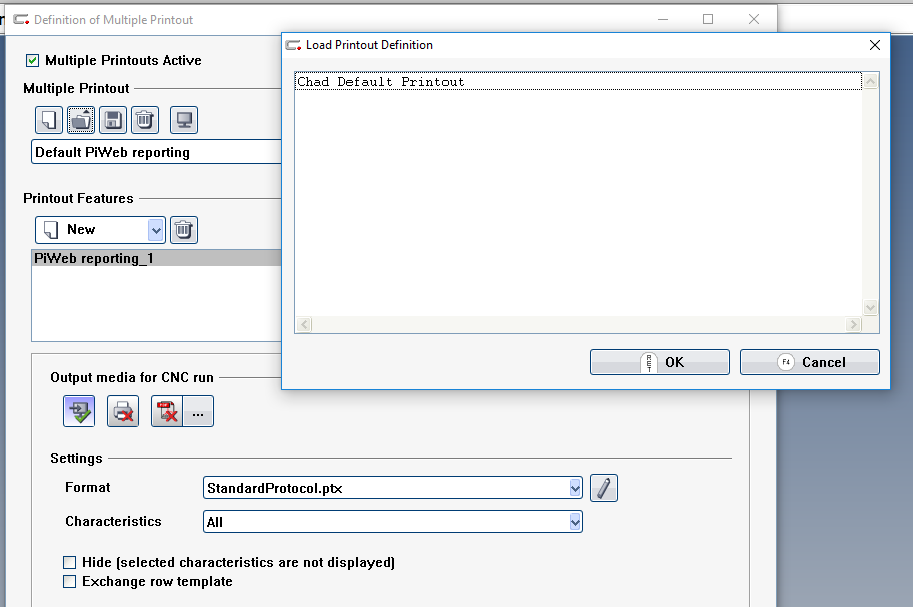 You can save the way you output
CMM results and recall them by
Clicking here.  I use custom printout
As well.  

Basically when I make a new program
I can output my results the same with 
One click.
Works the same way with header data by clicking here.
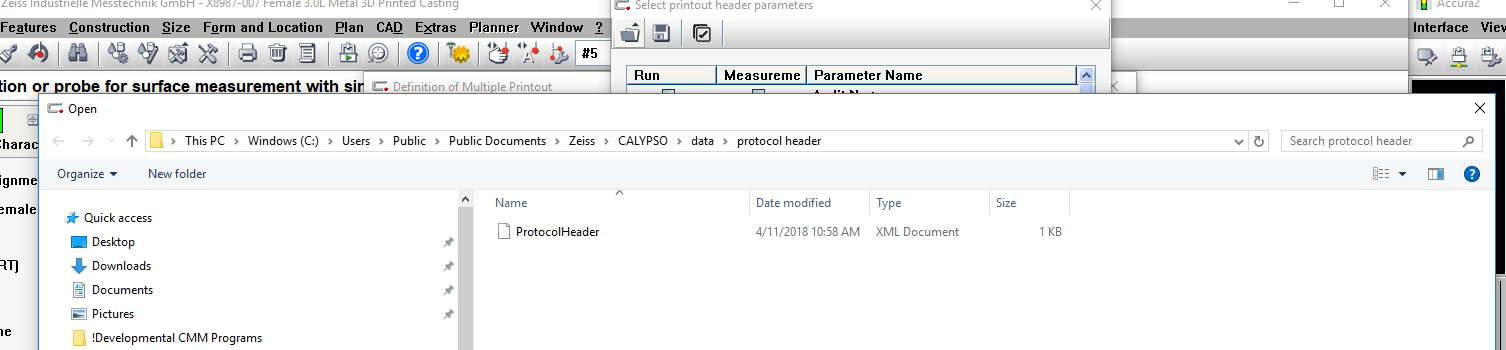